Cutting Edge technology 
&
Quality Systems in
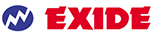 KK Singh
OUR VISION
To  become a Global Power House respected by customers and preferred by investors, known for innovative products and solutions.
OUR MISSION
To outperform at market exceeding expectations of customers and shareholders through the accelerated evolution of people, processes and technologies in its journey towards excellence.
OUR CORE VALUES
These are the fundamental truths that the organization believes in and people respect and work towards, core values also set the tone of the organisation's culture. The core values of our organization are given below:

Leadership
Integrity
People Development and Involvement
Agility
Passion for Innovation and Technology 
Channel Partner Relationship
Striving for Excellence
Customer Orientation
Management by Processes and Facts
Responsible Corporate Citizenship
OUTLINE OF HALDIA PLANT
(An  ISO 9001 & ISO 14001 Accredited Factory)
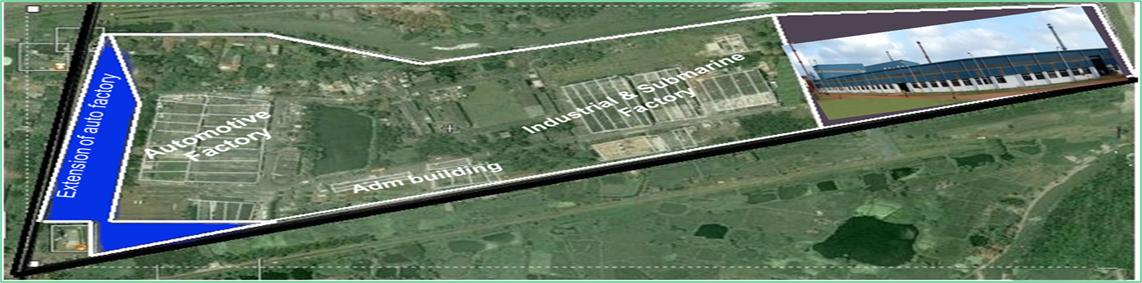 MAR ’81
OPERATION STARTED
PLANT AREA
42.14  Acres
48530 M2
FLOOR SPACE
GREEN  AREA                                                          22626 M2
 ROAD		                                    22500 M2
 OPEN AREA	                                                                 66663 M2
 NEW LAND 	                                                           10275 M2
A) AUTOMOTIVE
B) INDUSTRIAL
SUB UNITS (SBU)
721 (AS ON DATE)
EMPLOYEES
RECREATION CLUB, OHC, CANTEEN, LIBRARY, LOCKER, ROOM, TRANSPORT, INDOOR GAMES, INTERNET / INTRANET FACILITY ETC.
EMPLOYEES FACILITIES
2 TUBEWELLS ( CAPACITY 1200 LPM )SUPPLY FROM PHE
WATER SUPPLY
CAPACITY OF TREATMENT –  500 M3 / DAY
WASTE WATER 
TREATMENT
TYPE OF WASTE WATER – SEWAGE, LEADY & ACIDIC
NATURAL WATER 
RESERVOIR
18000 M3
Automotive
Industrial
Head Office
Regional Offices
Branch Offices
Strong Presence in Pan Indian with an Expanding Global Footprint
Delhi
Netherlands
Calcutta
Mumbai
UK
Turkey
Korea
Armenia
Japan
China
Dubai (UAE)
Kuwait
Hong Kong
Bahrain
Taiwan
Bangladesh
Cambodia
Thailand
Qatar
Sudan
Ghana
Philippines
Brunei
Srilanka
Chennai
Togo
Kenya
Indonesia
Malaysia
Zambia
Vietnam
Mauritius
Singapore
Australia
South Africa
New Zealand
Pan-India sales & distribution network with an expanding global presence
OUR PRODUCT RANGE
Automotive	- 32 Ah to  200  Ah
Industrial 
Standby 		- 15 Ah  to  3000 Ah   

Plante		- 16 Ah  to  2250 Ah                                        

Motive Power 	- 64 Ah  to  1550 Ah 			                      (BS & DIN Range)       

VRLA 		- 4 Ah   to  3500 Ah                                   

Mono-block  	- 6V       - 60 Ah  to  225 Ah  
		- 12V     - 39 Ah  to  200 Ah

Cap Lamps	- 4V       -  9 Ah   to   12 Ah

Submarine 	- 6700 Ah  to  20200 Ah
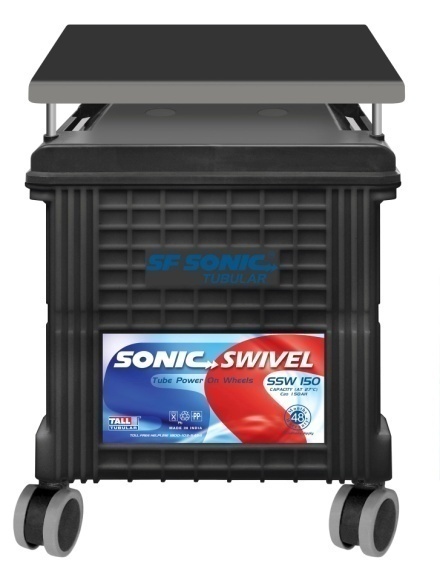 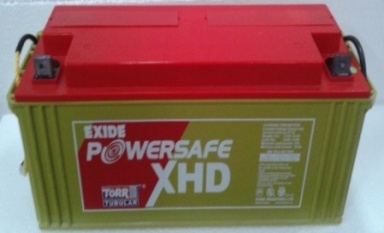 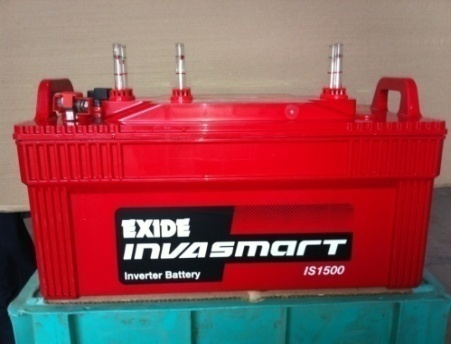 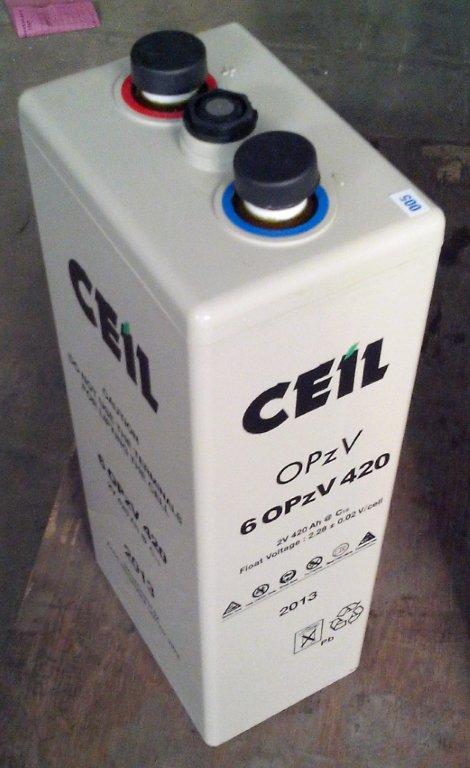 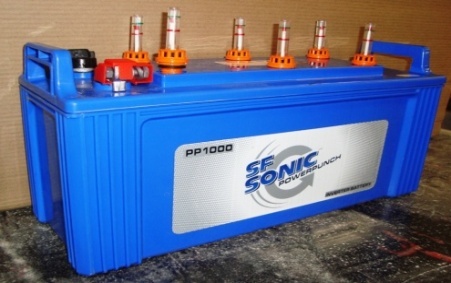 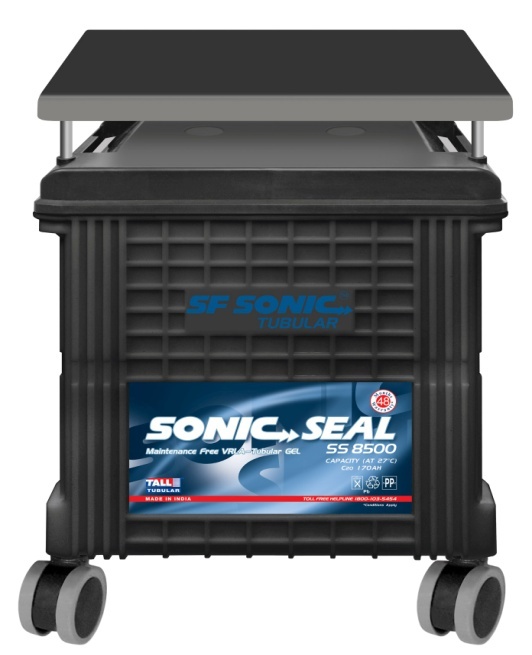 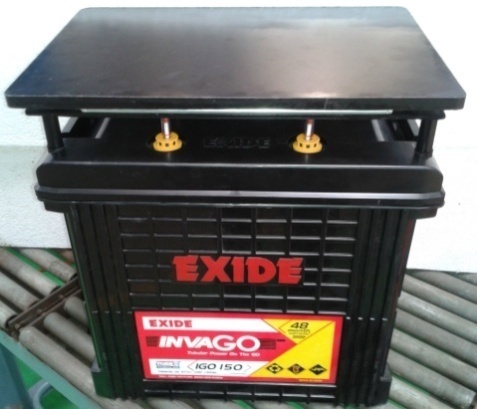 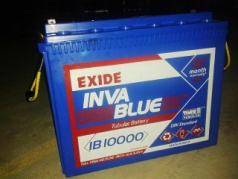 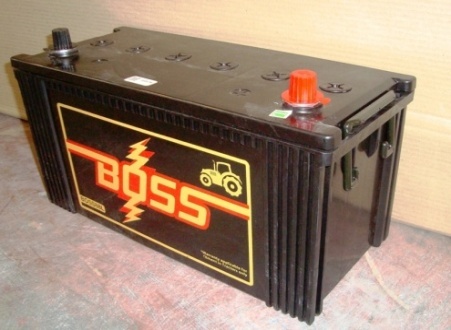 Customer Delight-Technology upgradation - looking beyond
Casting
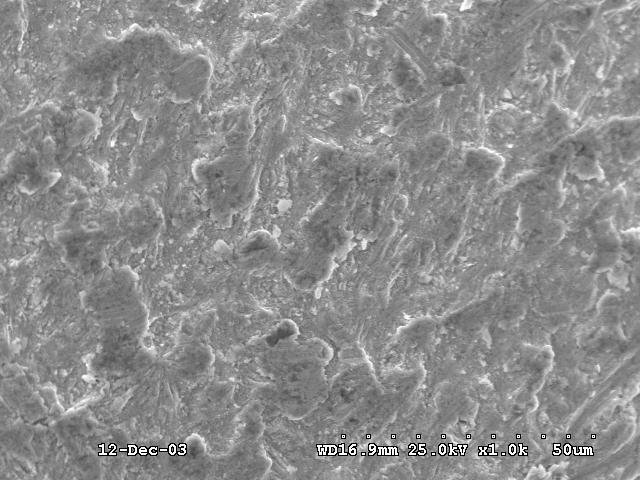 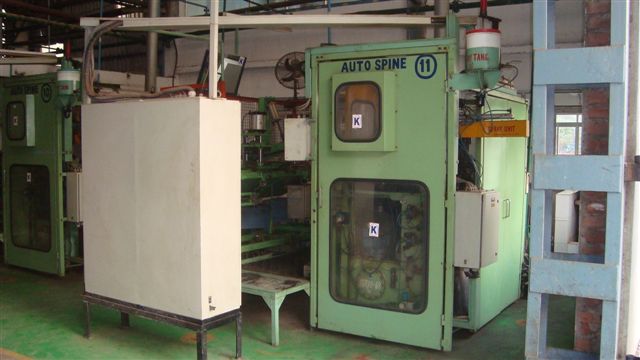 AUTO SPINE CASTING
Microscopic view of Grain Structure
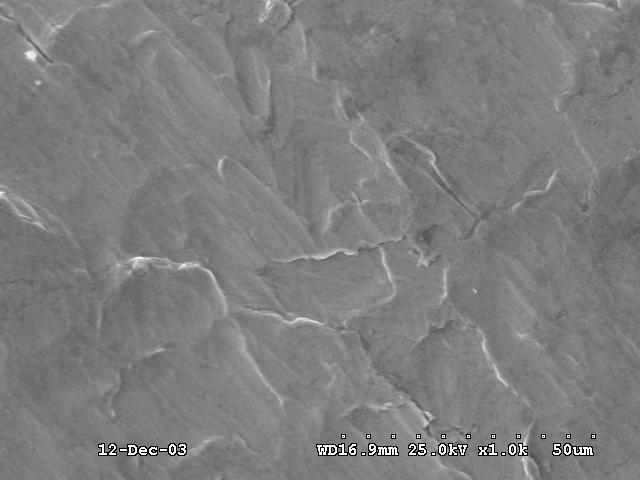 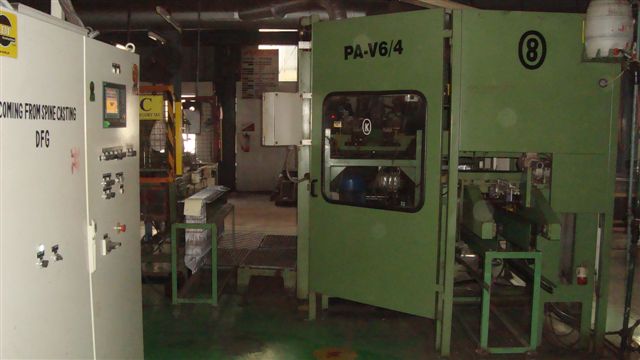 HADI  SPINE CASTING
Microscopic view of Grain Structure
ADVANTAGES
 High Pressure (100bar) Casting in HADI   machines
 Finer grain structure
 Zero casting defects
 Low Corrosion
 Bigger moulds can be used
Customer Delight-Technology upgradation - looking beyond
Filling
DRY OXIDE FILLING
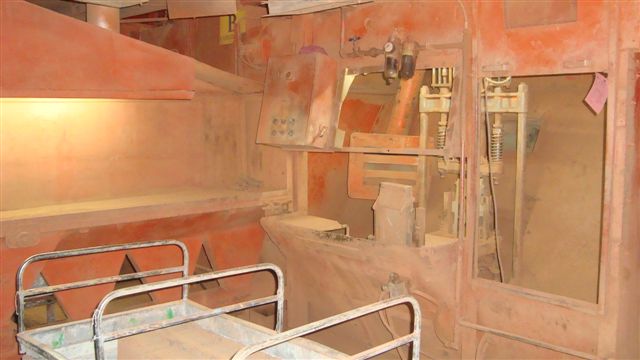 ADVANTAGES
 Optimum packed density augments active material utilization & thus, enhanced capacity
 Controlled oxide quality coupled with  precise particle size ensures consistent filling performance and hence minimizes plate to plate variations
 Filtration filled plates ideally suited for deep cyclic applications
 Zero sound & air pollution
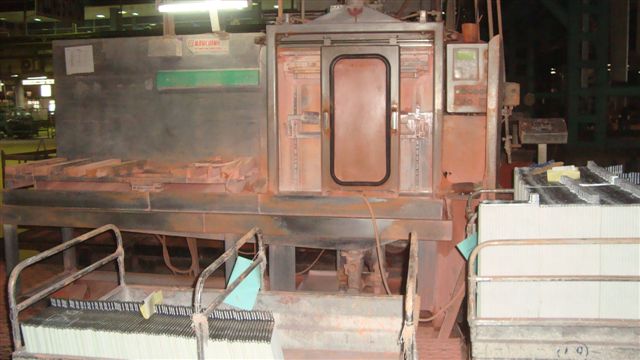 SLURRY FILLING
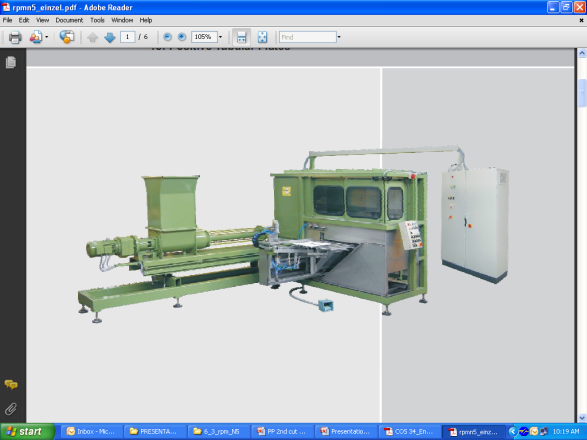 ADVANTAGES
 Optimum packed density
 No annular void
 Flexibility of operation
 Higher productivity
 Minimum sludge generation
HADI PASTE FILLING
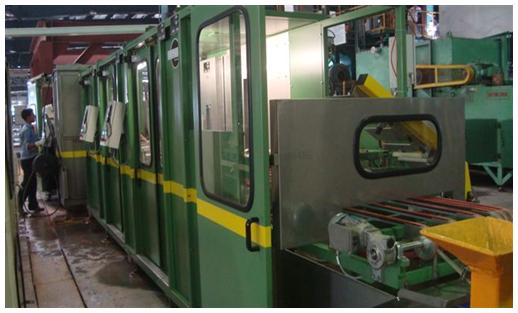 Customer Delight-Technology upgradation - looking beyond
HAND BURNING
Assembly
ADVANTAGES
 Better group bar fusion leading to effective conduction of current and hence augmentation of charge / discharge efficiency
 Smooth group bar prevents acid infiltration into lug & group bar  interface restricting corrosion & disintegration of plates and thus, better life of cells
 Proper lug  fitment into comb slots prevents the chance of lead running through and hence,  uproots a potential parameter for short circuiting
 Compact fixture jigs ensuring improvement in pillar straightness & verticality
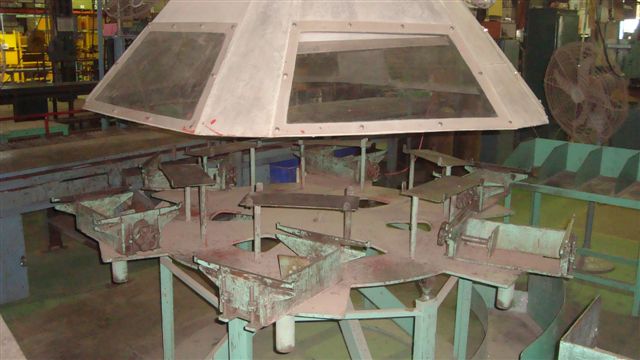 BURNING IN DIGANI JIG
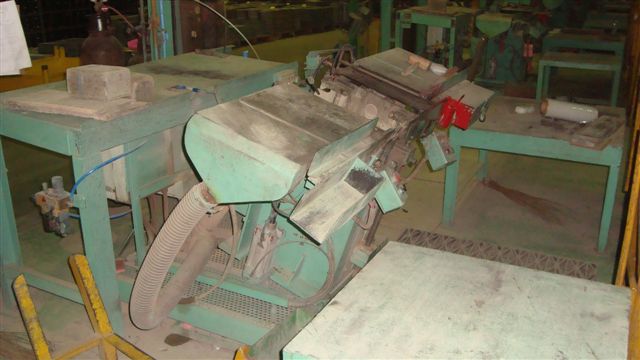 ADVANTAGES
 Superior group bar fusion
 Fine grain structure- minimum corrosion
 Automated process – higher productivity
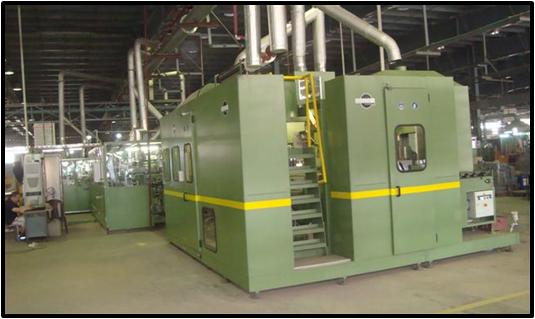 CAST ON STRAP (COS)
8
Customer Delight-Technology upgradation - looking beyond
Charging
AIR COOLED FLOOR CHARGING
ADVANTAGES
 Better temperature control of battery
  charging helps in reduced charging
     cycle time
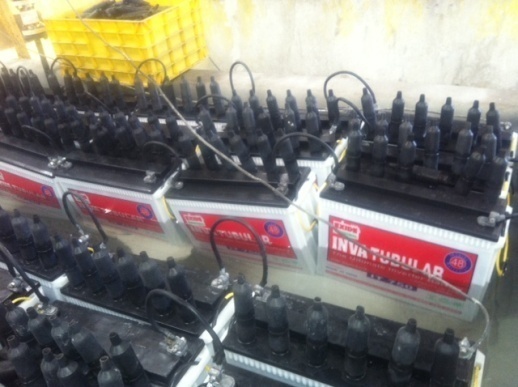 WATER BATH CHARGING
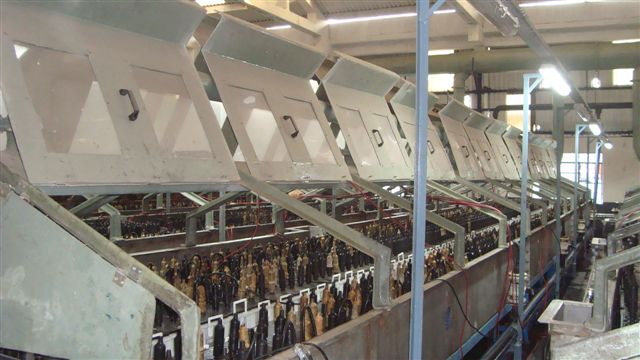 ADVANTAGES
 Availability of optimum specific gravity acid for formation of positive & negative plates
 Precise control of  formation temperature
 No stratification of electrolyte
 Higher productivity – low charging time
 100 % of the cells tested in the line itself – performance guaranteed
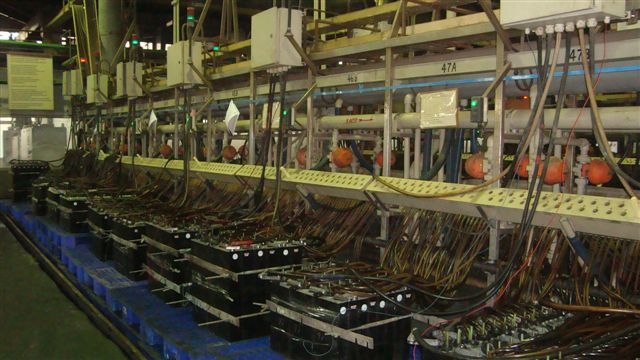 OMI CHARGING
9
Customer Delight-Technology upgradation - looking beyond
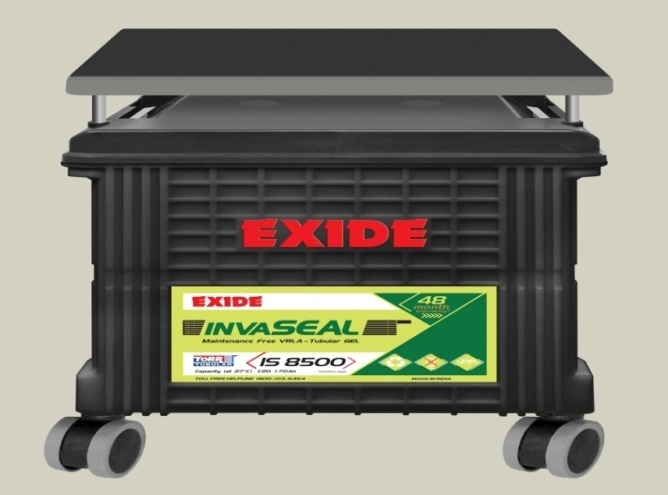 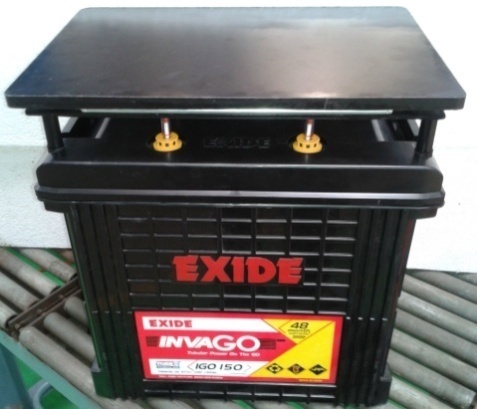 BEFORE
AFTER
Maintenance Free Gel Battery
Flooded Battery
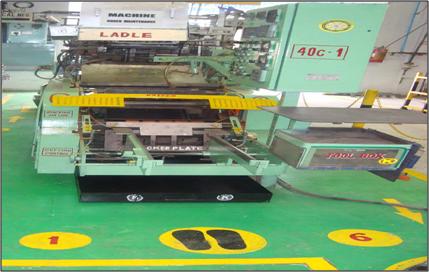 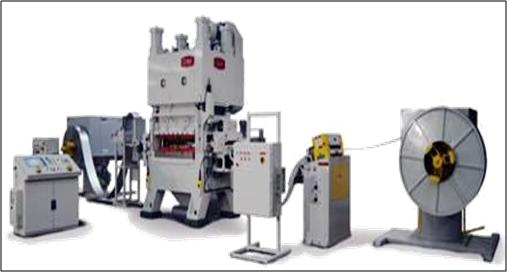 BEFORE
AFTER
Conventional Grid  Casting
Advanced Punch Grid Technology
Customer Delight-Technology upgradation - looking beyond
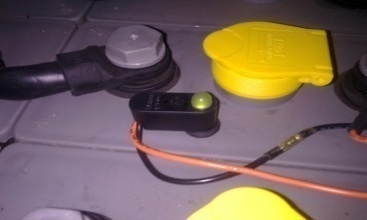 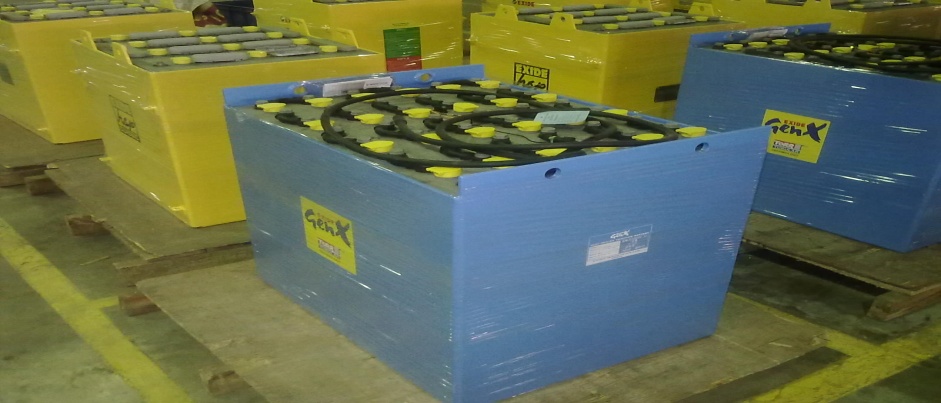 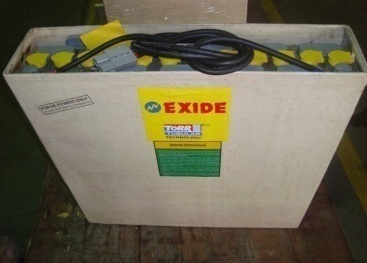 INTRODUCTION OF FLAME PROOF BATTERY
INTRODUCTION OF SMART & CLASSIC BLINKY

 Smart Blinky gives different light colours indicating the level of electrolyte
 Normal Blinky available which gives only 1 colour indication - standard feature with our batteries will remain one step ahead of competition, delight customers & OEMs
INTRODUCTION OF EPOXY COATED TRAY To improve insulation characteristics
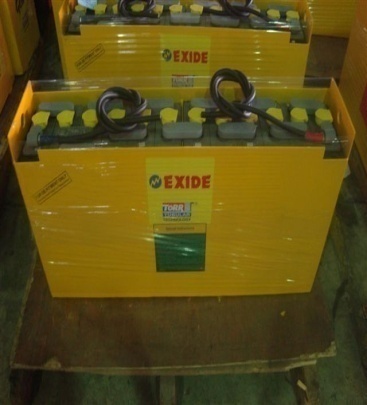 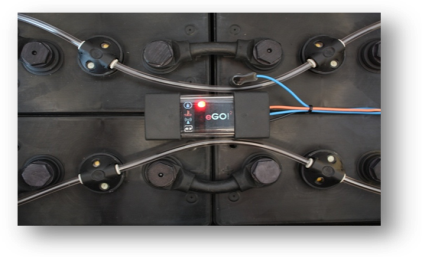 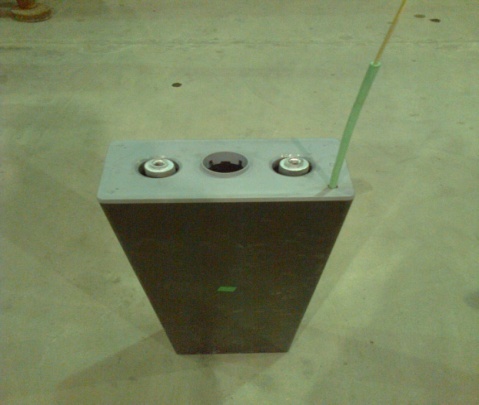 INTRODUCTION OF Ego & BATTERY FILLING SYSTEM

 Monitors  cycles, charge/discharge 
   parameters, temperature, electrolyte level
 Globally used by hirers, big fleet end customers & OEMs
INTRODUCTION OF BATTERY FOR COLD STORAGE APPLICATION
INTRODUCTION OF CELLS WITH AIR AGITATION FACILITY
Punched Grid Technology : Key Advantages
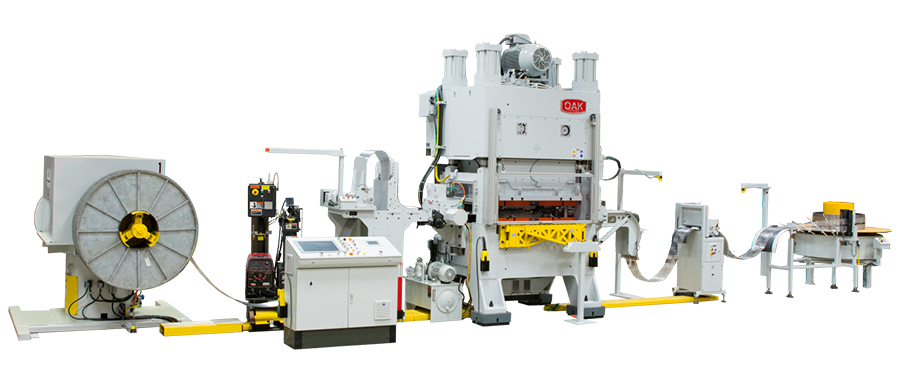 Punched grid from rolled sheet provides homogeneous grain structure which ensures superior corrosion resistance & conductivity
Full border grid design  provides  structural rigidity 
Low variation of grid weight & dimensions improve consistency in product  performance  parameters
High Productivity  with less variance compared to Cast grid
Punch Technology for Negative Grid
Considering technicalities & learning aspects involved in Compupress Technology as well as more complex CONCAST Technology, it was recommended to consider ONLY COMPUPRESS TECHNOLOGY for POS as well as NEG PLATES at Haldia. 

This will involve using same Strip Caster & Compupress Equipment for Positive as well as Negative plate production. To accommodate both strip types, strip caster was purchased with 6 nos. Lead melting pots, 3 for Positive alloy and 3 for Negative alloy. With this, we will be able to use different alloys to avoid increase of alloy cost, as planned initially.
Technology Comparison
Book mould Grid Quality vis-à-vis Punched Grid Quality based on feed back from OAK Press
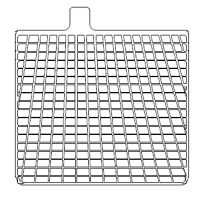 Grids produced on Grid Punching Systems maintain tight tolerances.
Average grid height variation is ± 0.1mm.  
Average grid width variation is ± 0.1mm.  
Grid weight variation as low as ± 0.3 grams.
Improve Battery Consistency / Performance.
Consistent Battery Performance.


Consistent Grid Weight
X ± 0.1mm
Punched Grid vs. Cast Grid
± 2.0 g
X ±  0.1mm
± 0.3 g
Downstream Operations
Assembly
Pasting
COS
Cycle Rate
Scrap Rate
Overall Plant Efficiency
EXTERIOR STYLING  FOR B20/D26/LN1 TYPE
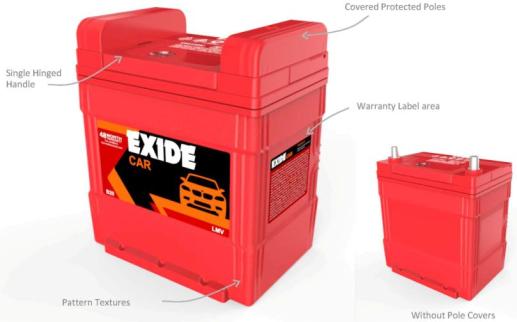 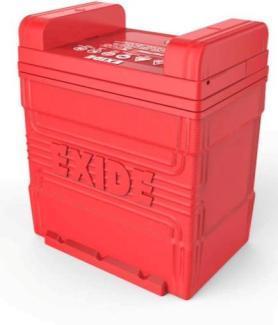 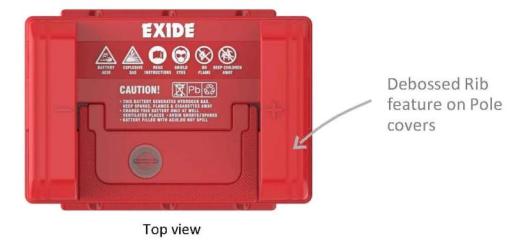 EXTERIOR STYLING  FOR B20/D26/LN1 TYPE
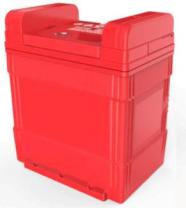 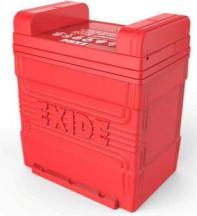 B20 GENERIC TYPE
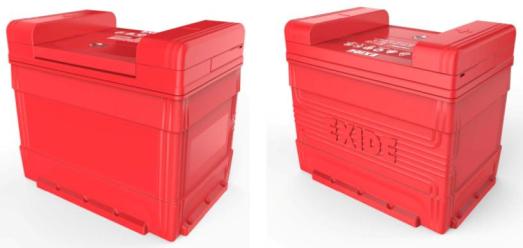 D26 GENERIC TYPE
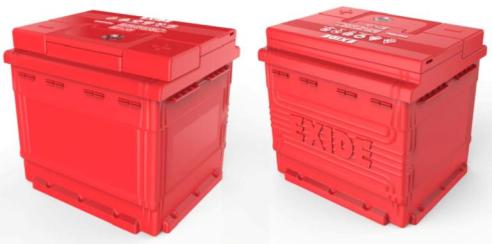 LN1 GENERIC TYPE
MNC Customers
MNC Customers
Domestic Customers
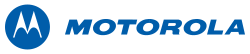 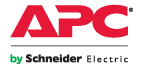 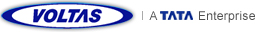 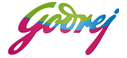 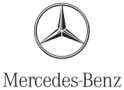 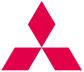 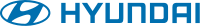 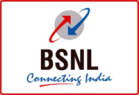 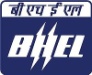 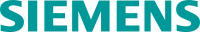 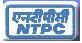 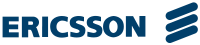 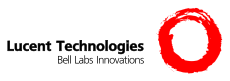 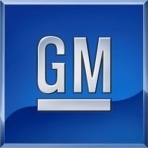 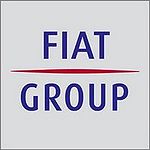 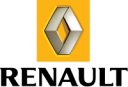 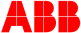 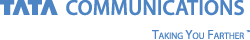 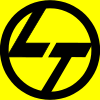 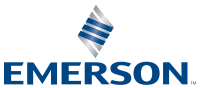 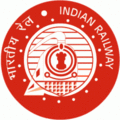 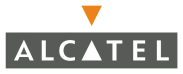 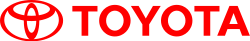 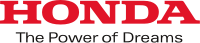 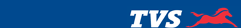 Differentiating Factors
One of the largest storage battery manufacturer in India
Strong relationships with customers and partners
Strong sales and distribution network and quality customer service
State of the art manufacturing facilities at diversified locations
EXIDE INDUSTRIES LIMITED-HALDIA
“Model TQM company”
Automotive Segment
Industrial Segment
MARKET  SHARE
Automotive segment mainly includes sale to major vehicle manufacturers and after market sales 
Exide primarily sells its automotive batteries in the domestic market under the brand names Exide, SF, Sonic and Standard Furukawa
Dynex, Index and Sonic brands are the ones on which the company concentrates on for the export market
Industrial segment includes sales to power back-up equipments (UPS & inverters), traction equipments (fork lifts, golf carts, electric vehicles), infrastructure sector (railway, telecom, power generation & utilities) and exports (traction & standby)
Exide markets its industrial batteries in the domestic market under Exide, Index, SF, CEIL & Power Safe brands
Internationally, CEIL, Chloride and Index are the primary brands
Domestic Customers
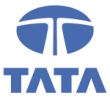 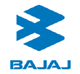 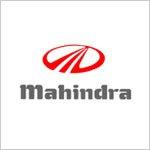 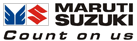 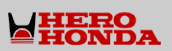 Exide has well entrenched relationships with industry leaders in each of the product sectors
JOURNEY TO EXCELLENCE
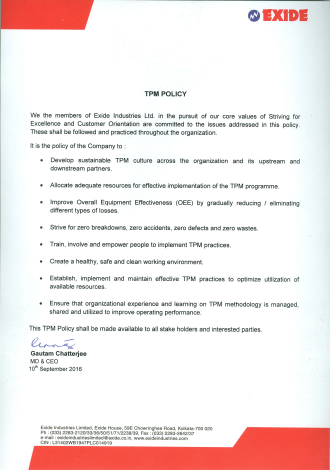 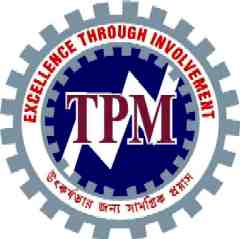 TPM POLICY
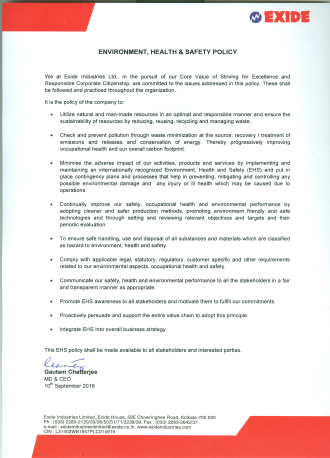 ENVIRONMENT & OHSAS POLICY
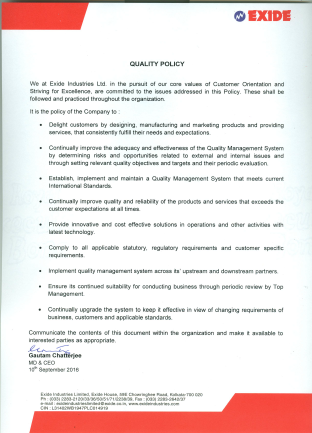 QUALITY POLICY
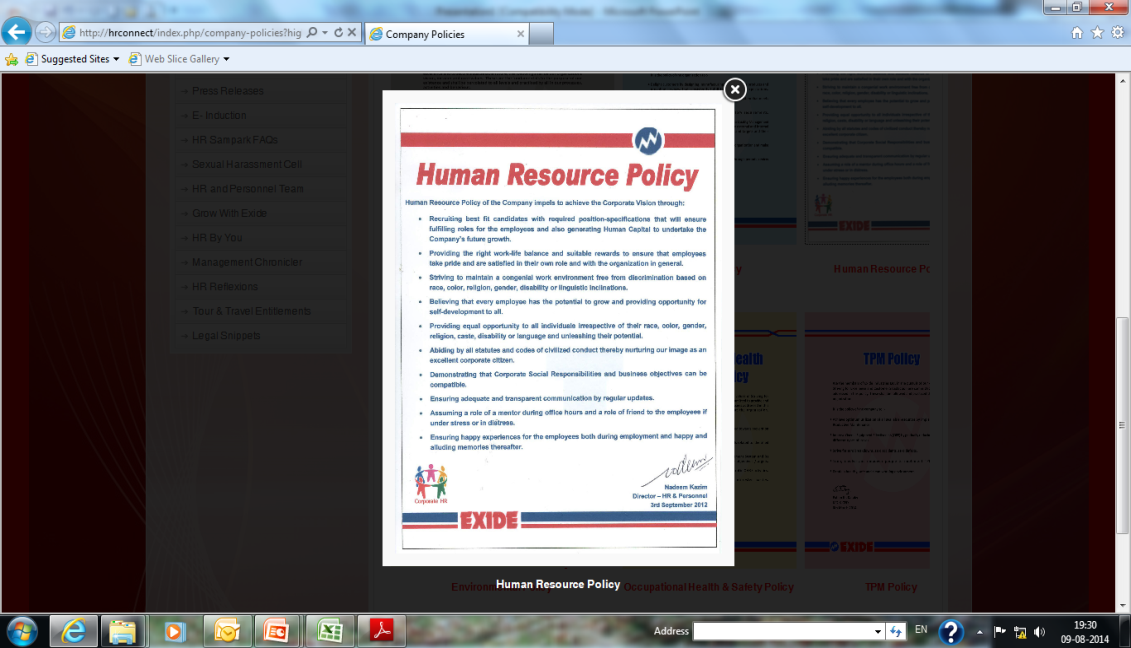 HR POLICY
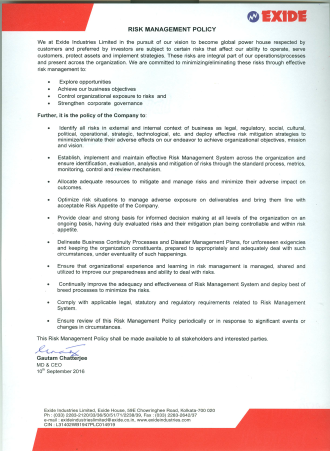 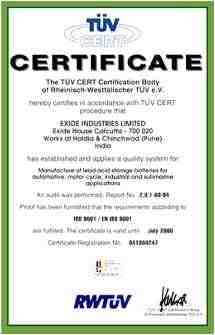 ISO 9001 - 2008
RISK MANAGEMENT POLICY
TS16949 - 2009
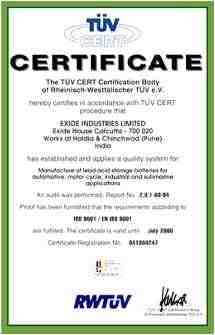 ISO 14001 - 2004
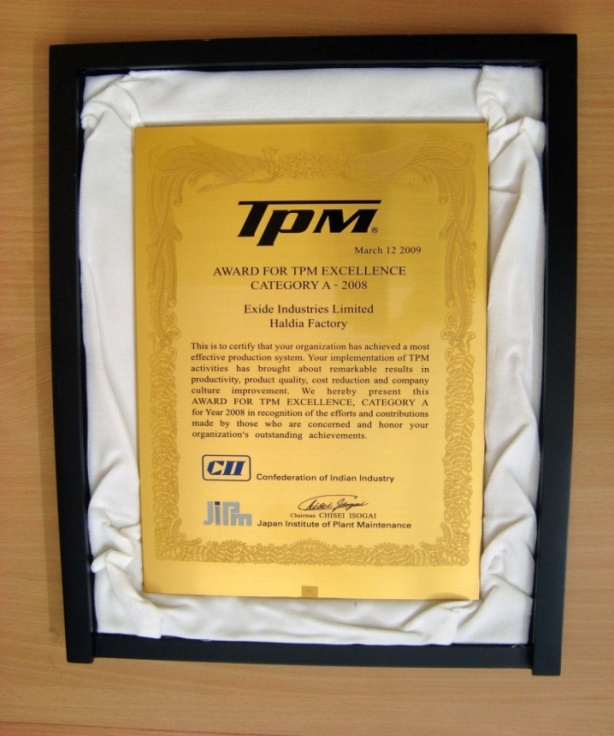 OHSAS 18001 - 2007
TPM – JIPM AWARD LEVEL -I & LEVEL-II
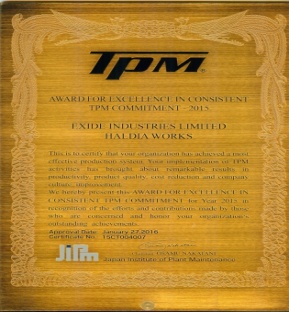 QUALITY CIRCLE
SMALL GROUP  ACTIVITY(SGA)
“Model TQM company”
Quality is the primary focus
“Productivity & Production is the by-product of Quality System”.
CSI feedback
Technology upgradation to increase product reliability & durability 
User friendly system like Magic eye, Ego, smart blinky etc.
1ST piece inspection by operator
 Stringent Process Check
3 Tier Layered Audit 
Strengthening of Mould inspection & Comb Inspection
Understanding the behaviour of products which is produced from different M/C & monitoring the performance (SPC)
Best workmen award monthly
Best workmen award yearly
Best suggestion award
Best performance award
Grade upgradation based on multi-skilling
OUR APPROACH OF TQM
Inter Kaizen Competition
Best kaizen award monthly
Best poke-yoke award
SGA 
Quality Circle
On job Training
In-house  class room training
External faculty provide the training 
Inter departmental transfer of employees
Morning Market with all operator union
Shop floor related issues circulated to all concern
Daily Test House Report circulated to all concern
 Daily Lab Report circulated to all concern
Daily Factory meeting in presence of Factory Head
Monthly meeting for review
Goal setting meeting
Reduction of power consumption
Reduction of inventory
Reduction of  man power
Industrial Process Flow Diagram
LEAD ALLOY (Antimonial, Calcium, Pure Lead)
GRID CASTING (Antimonial alloy)
SPINE CASTING (Antimonial alloy)
GAUNTLET  FORMATION
OXIDE MANUFACTURING
PASTE MIXING
SLURRY/ PASTE FILLING
RED LEAD
SMALL PARTS CASTING (Antimonial Alloy)
PASTING & FLASH DRYING
CURING / DRYING
CONTAINER, LID, SEPARATORS, LEAD PARTS, CONNECTOR & VENT PLUG
BOP
RE-CIRCULATION CHARGING
CELL ASSEMBLY
TRAY ASSEMBLY
TESTING
QUALITY CHECK POINT
DESPATCH
Process control
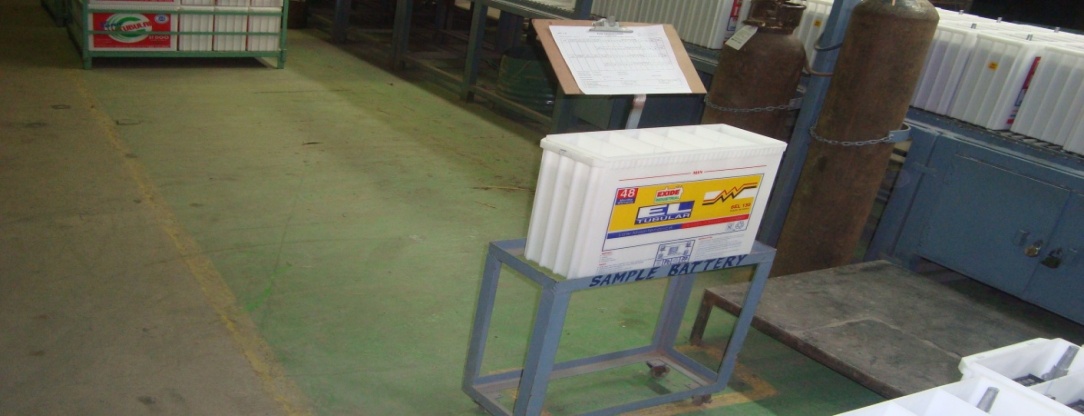 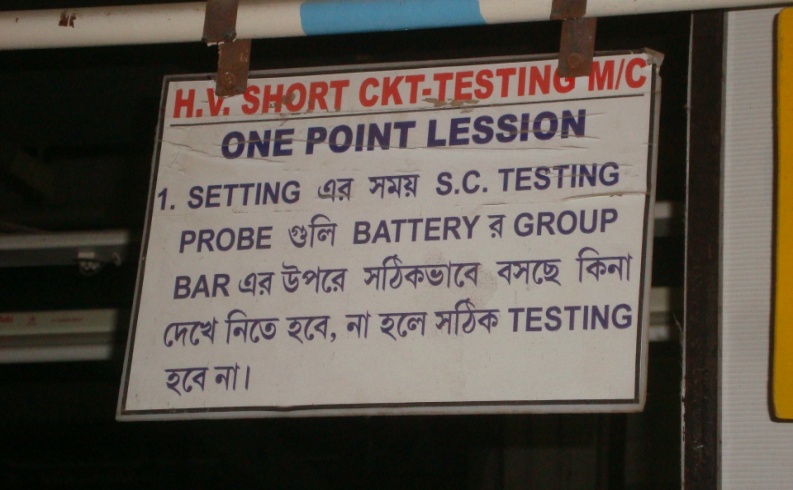 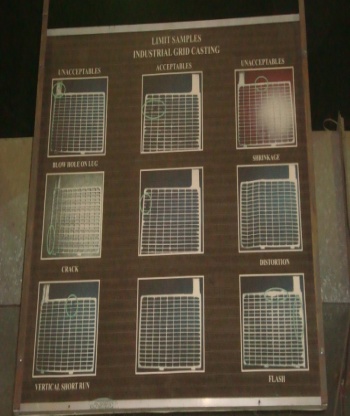 A) 1ST piece inspection by operator
At the beginning of shift operator check
Machine condition.
Machine basic parameters.
Starting product quality.
Quick check & Easy Understanding  for Operator
B) Stringent Process Check
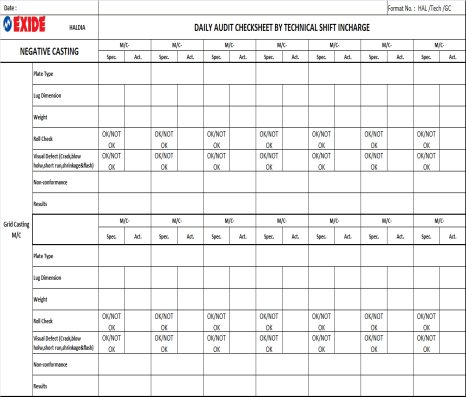 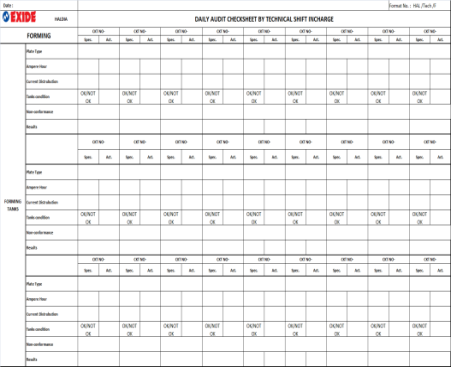 At regular interval of shift technical person check
Machine basic parameters.
Product quality as per PI/WI.
Trouble shooting & Remedies.
C) 3 Tier Layered Audit
At regular interval audit is being carried out in 
the following manner
Daily Audit based on critical parameters.
Weekly audit based on Machine parameters.
Quarterly audit based on Control Plan.
D) Strengthening of Mould inspection & Comb Inspection
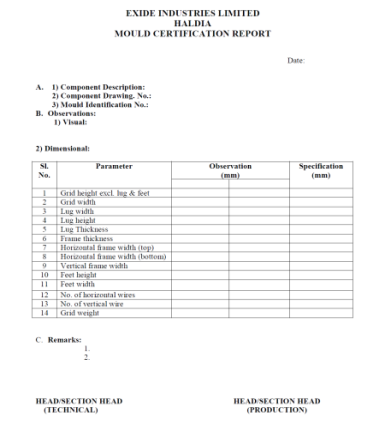 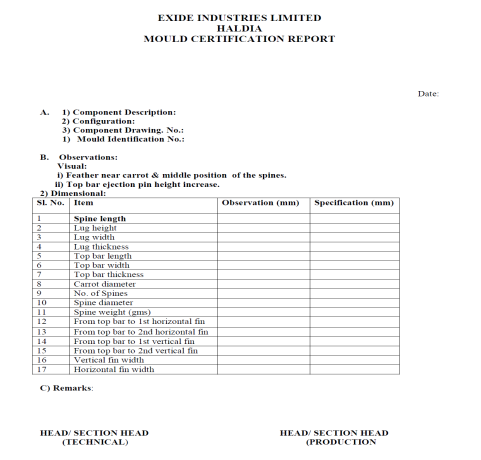 Regularly Mould & comb inspection done in the following manner
Dimensional check for all running moulds- Everyday
Regular incoming new mould & comb inspection.
Human machine Interface
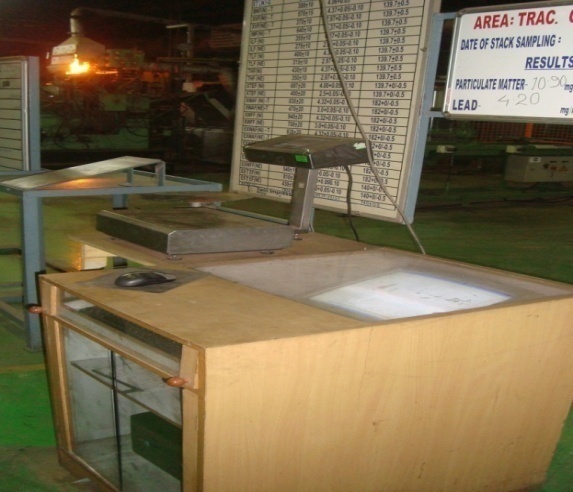 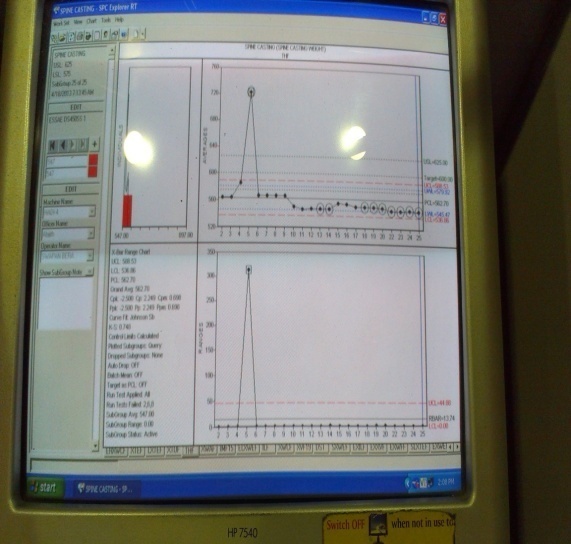 Understanding the behaviour of products which is produced from different M/C & monitoring the performance (SPC)
People involvement for system & Excellence
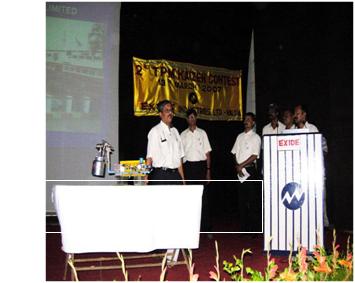 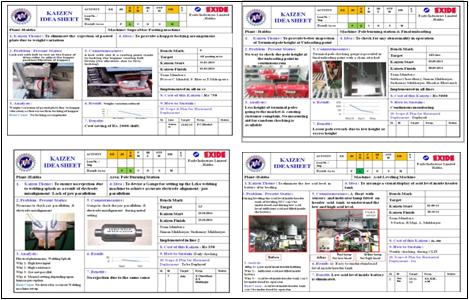 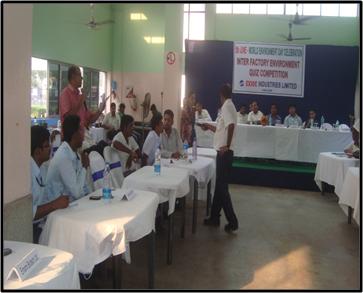 b) Best Poke-Yoke Award
c) Best Kaizen Award Monthly
a) Inter Kaizen Competition
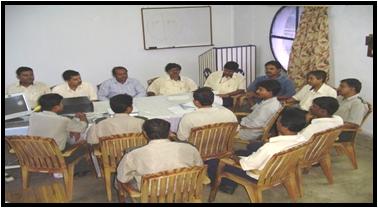 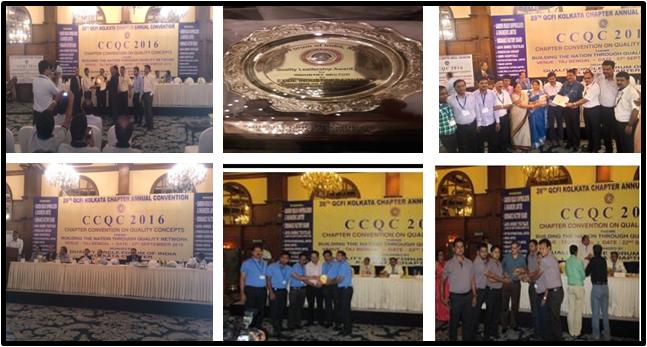 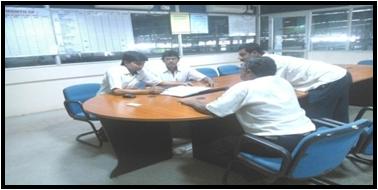 e) Quality Circle
d) Small Group Activity (SGA)
Communication
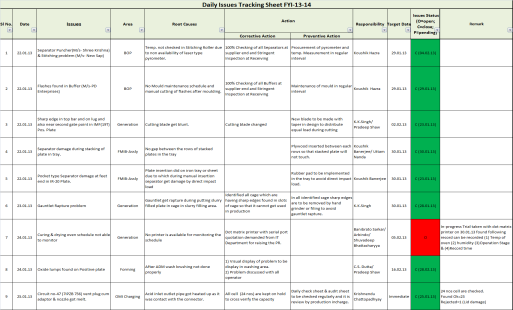 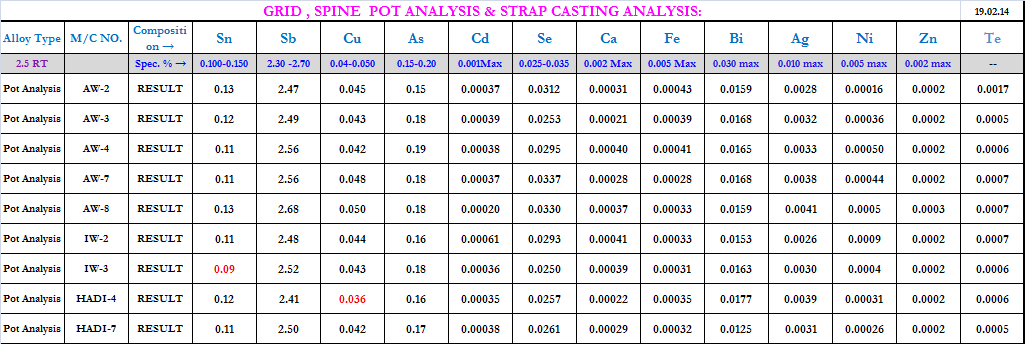 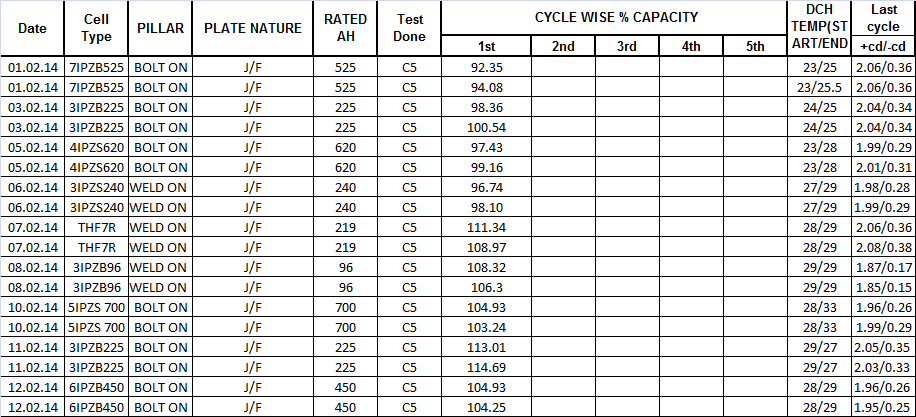 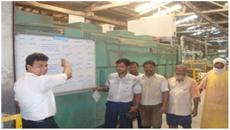 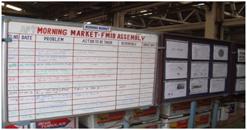 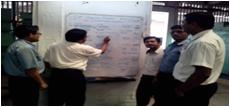 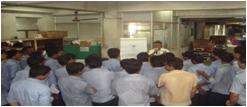 Morning Market with all operator union
Shop floor related issues circulated to all concern
Daily Test House Report circulated to all concern
 Daily Lab Report circulated to all concern
Platform for Internal communication of Shop floor problem &customer related issues amongst operator , Technical & Production section in-charge
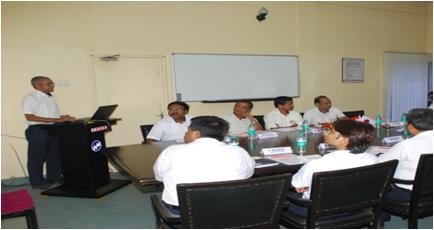 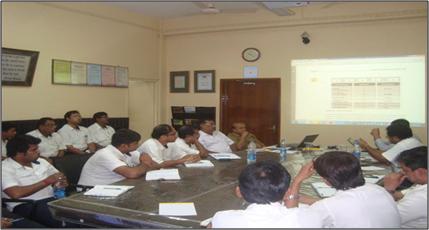 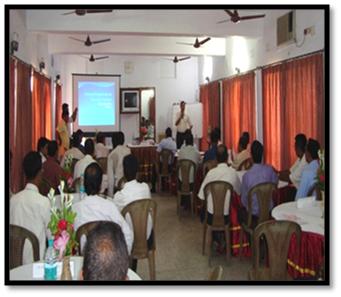 Monthly meeting for review
Daily Factory meeting in presence of Factory Head
Goal setting meeting
Resource management
Cost saving due to Reduction of 
power consumption (lac)
Reduction of Raw Material 
Inventory
Reduction of total man power 
due to Automation
Multi Skilling
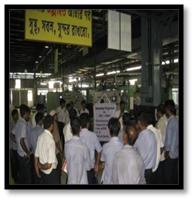 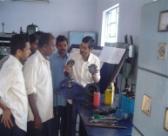 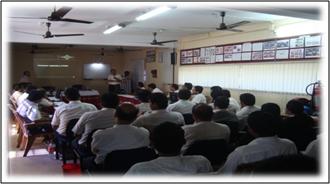 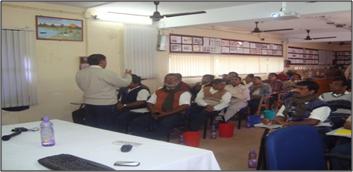 On job Training
Training by external faculty
In-house class room training
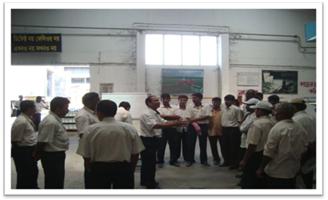 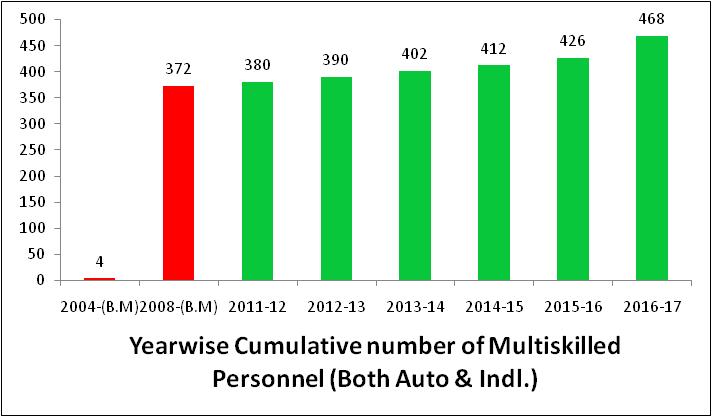 Inter departmental transfer of employees
Skilled operators graph
Recognition
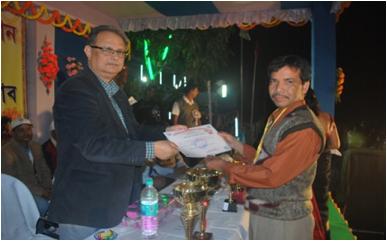 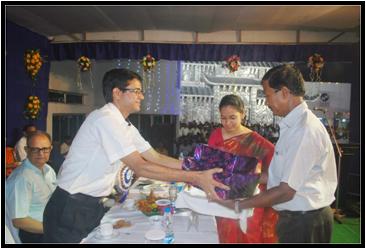 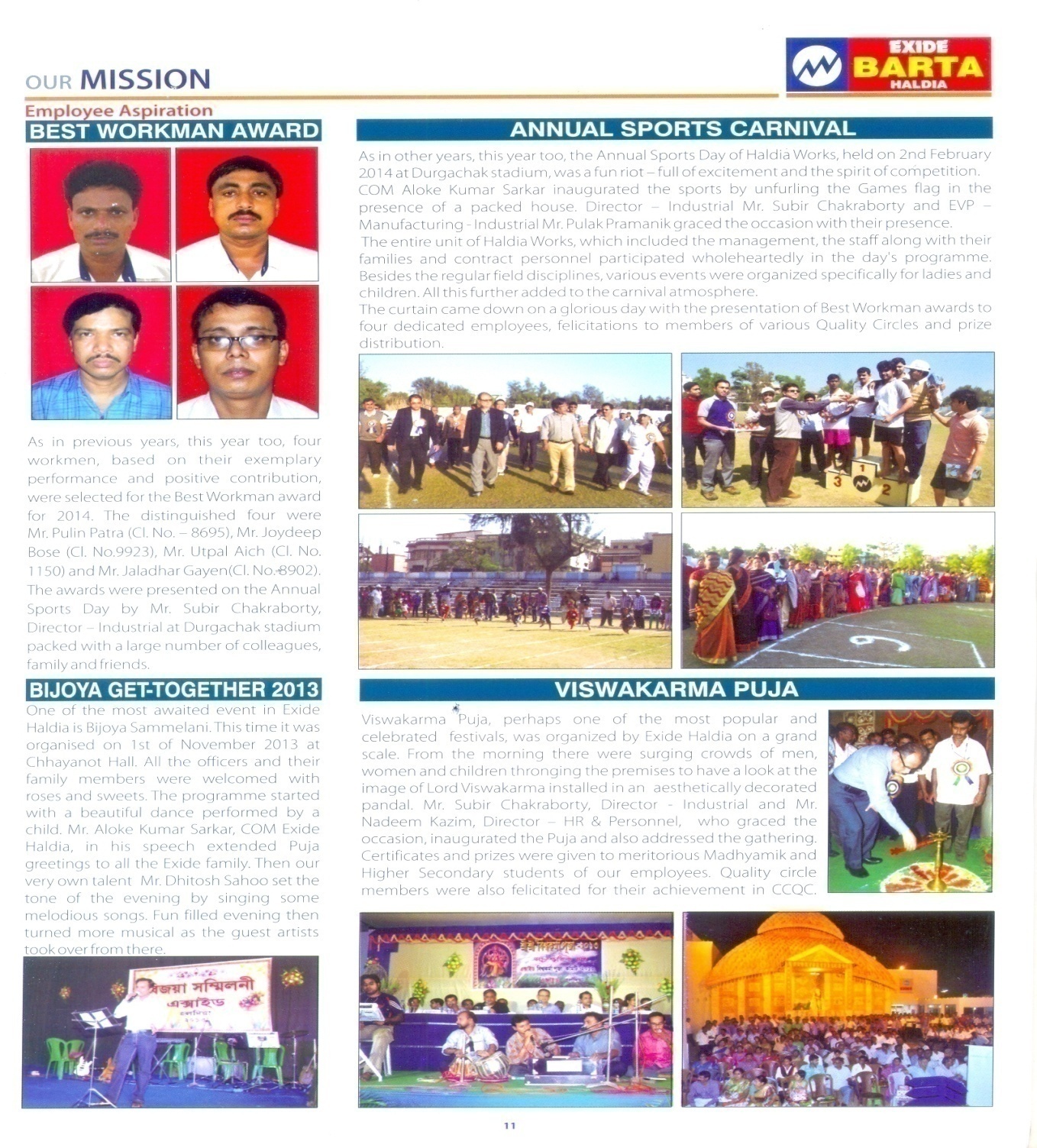 Best suggestion award
Best workmen award yearly
Best workmen award monthly
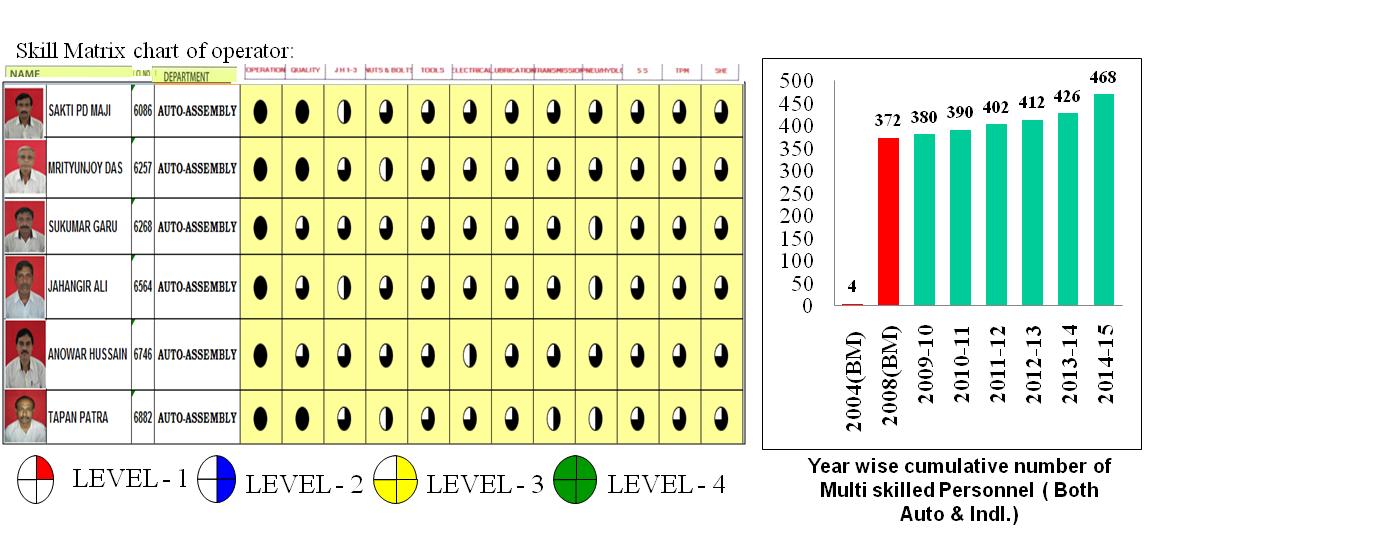 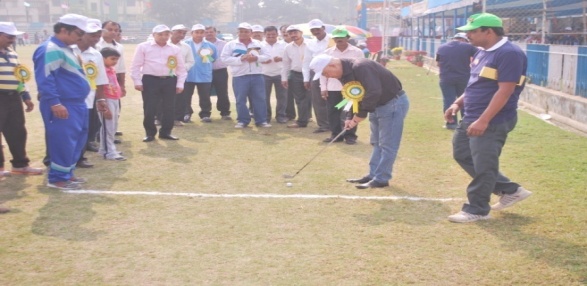 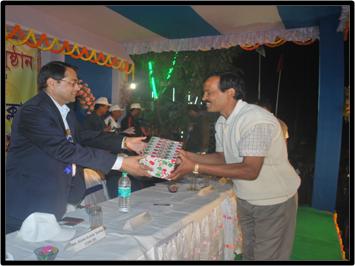 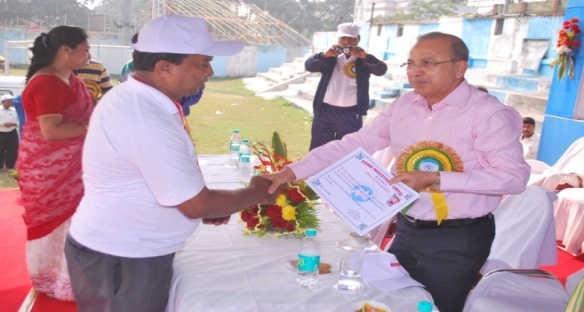 Best performance award
Grade upgradation based on multi-skilling
Annual Sport Award
PROCESS CONTROL APPROACH AS PER 
TPM LEVEL-II
QM Pillar
Reactive
(In-house rejection)
Proactive
Customer Complaint Reduction
Warranty Reduction
Quality Defect Chart
Vendor Rejection Reduction
Data Collection
Defect Stratification
Process variation reduction
Quality Assurance Matrix
Introduction of Statistical Process Control
Establishment & monitoring of 3M conditions
Problem Table
Why Why Analysis
Counter Measures
ZERO CUSTOMER COMPLAINT.
ZERO LINE REJECTION
ZERO WARRANTY REJECTION
ZERO VENDOR’S REJECTION
ACHIEVE CpK >1.33
Review of  3M conditions
FMEA & P.M analysis
Standardization
Counter Measures
Results
Results
Future Plan
NEW PRODUCT DEVELOPMENT APPROACH AS PER 
TPM LEVEL-II
Customer's Requirement
Idea Generation
DR1
Prodn. Capability
Feasibility study
Product Selection
Conceptual Design
DR2
Resource Planning
Laboratory Scale Prototyping
PM Pillar
KK Pillar
SHE Pillar
QM Pillar
To check the losses, industrial engineering & value engineering with the new product development in the process
To check whether Product  is commensurate with existing process & facilities.
To check whether the existing m/c is capable for the new product development or new set-up is required
To check the safety of the process development of the new product
Detailed Design
Full scale prototypes
Not OK
OK
DR3
Validation of  Design
Volume Production
DR4
Evaluate
System Excellence- HALDIA
SMALL GROUP ACTIVITY (SGA)
QUALITY CIRCLES
SUGGESTION
KAIZEN
???
Any Questions
THANK YOU